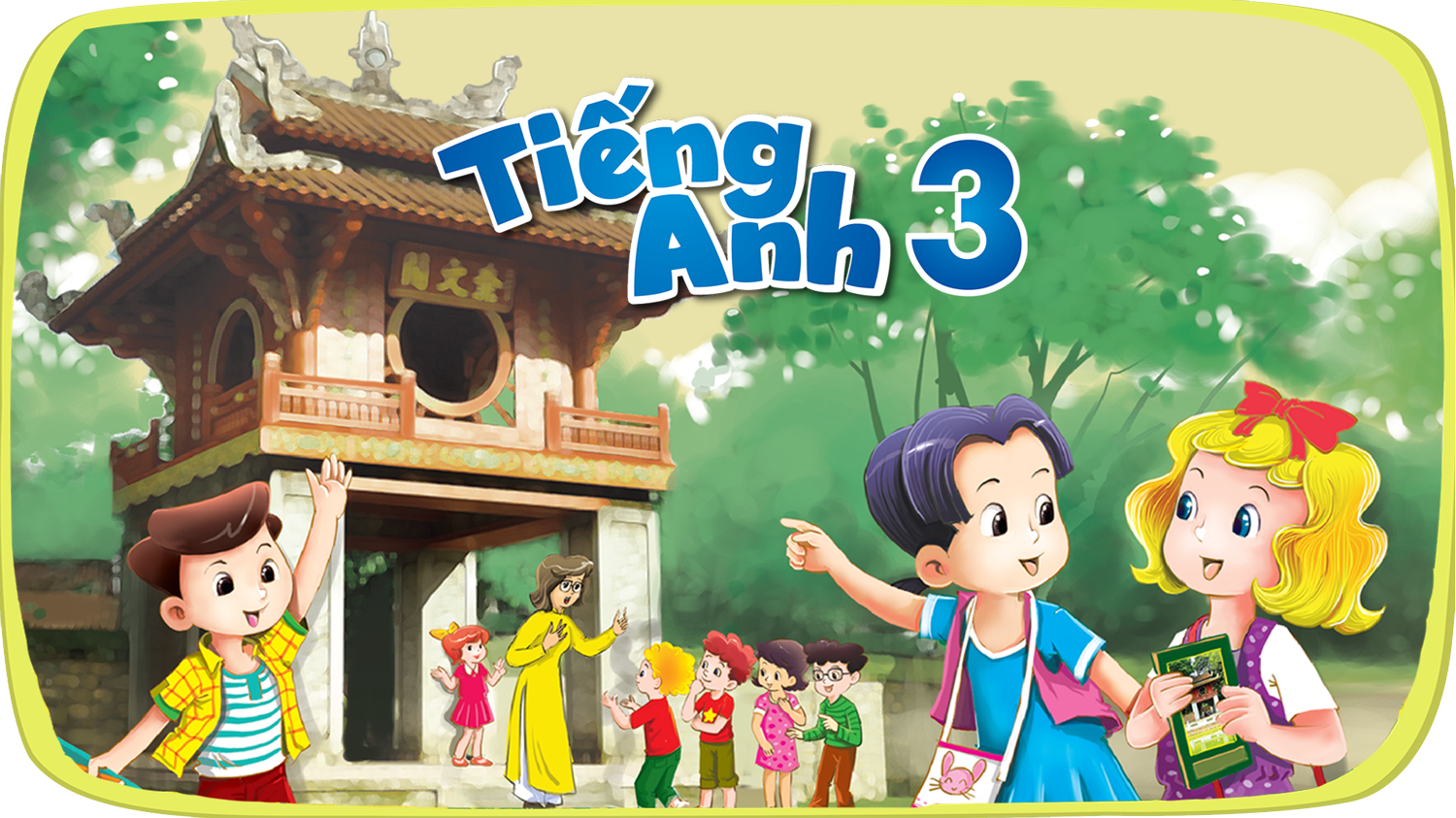 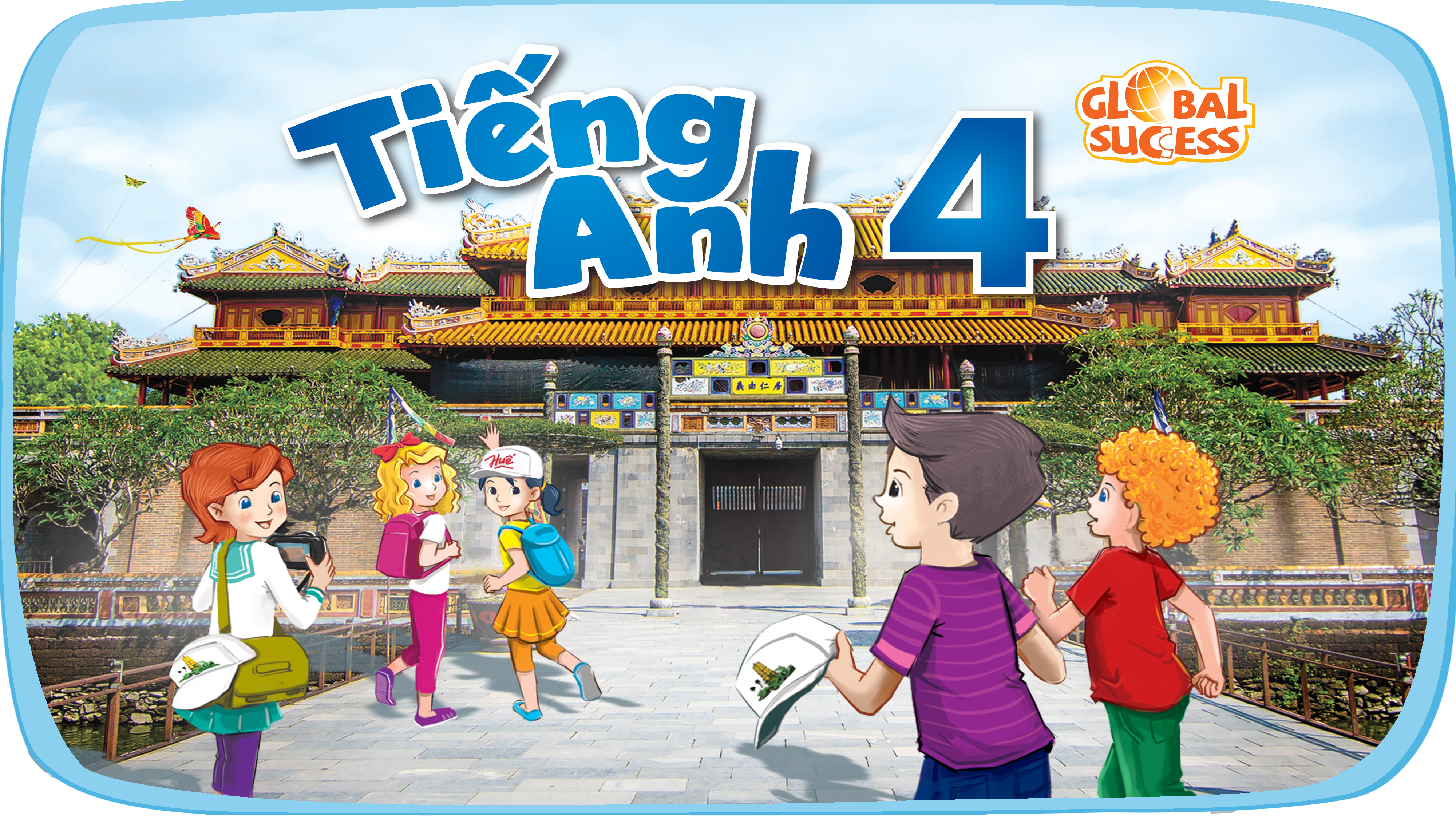 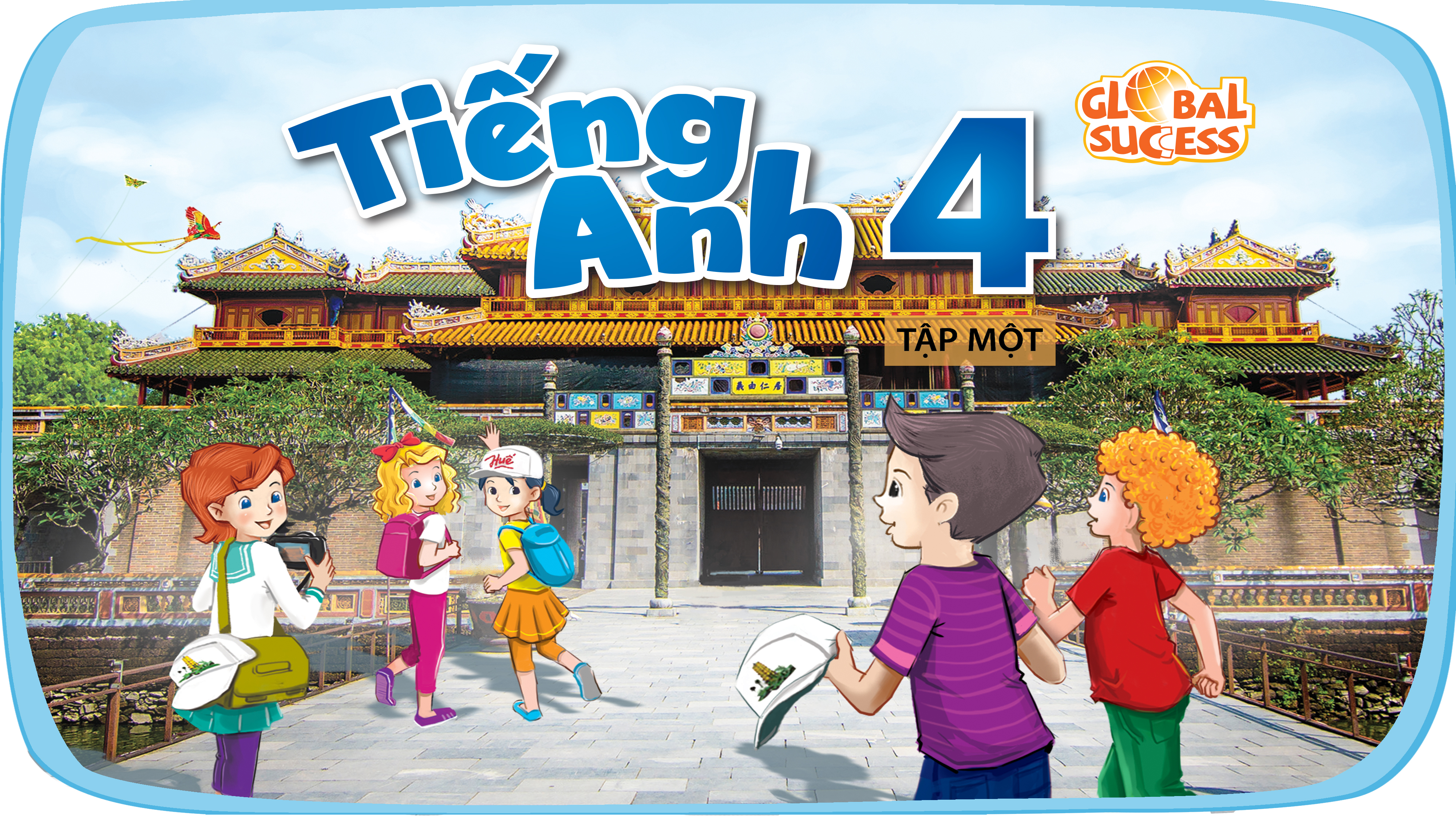 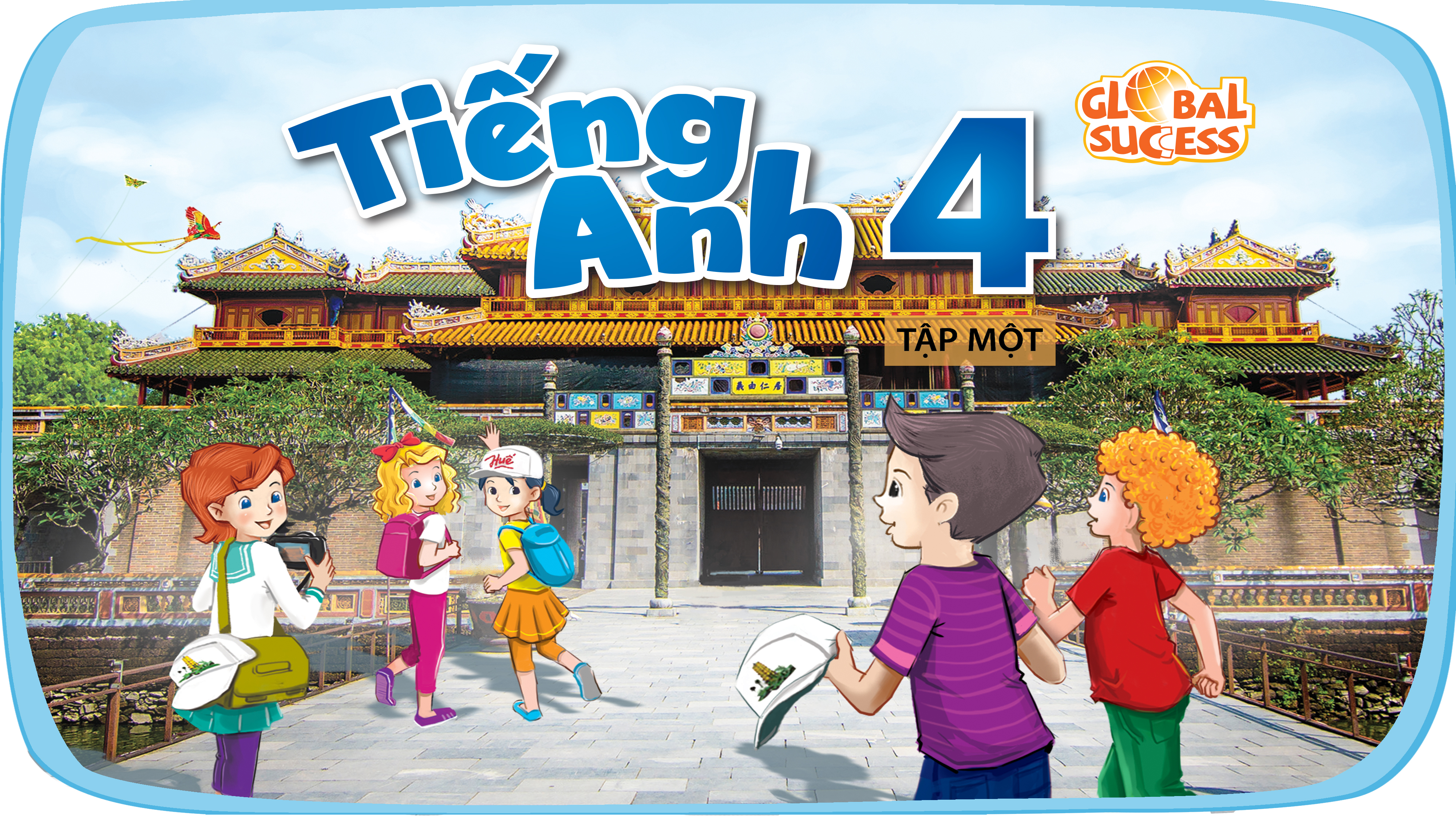 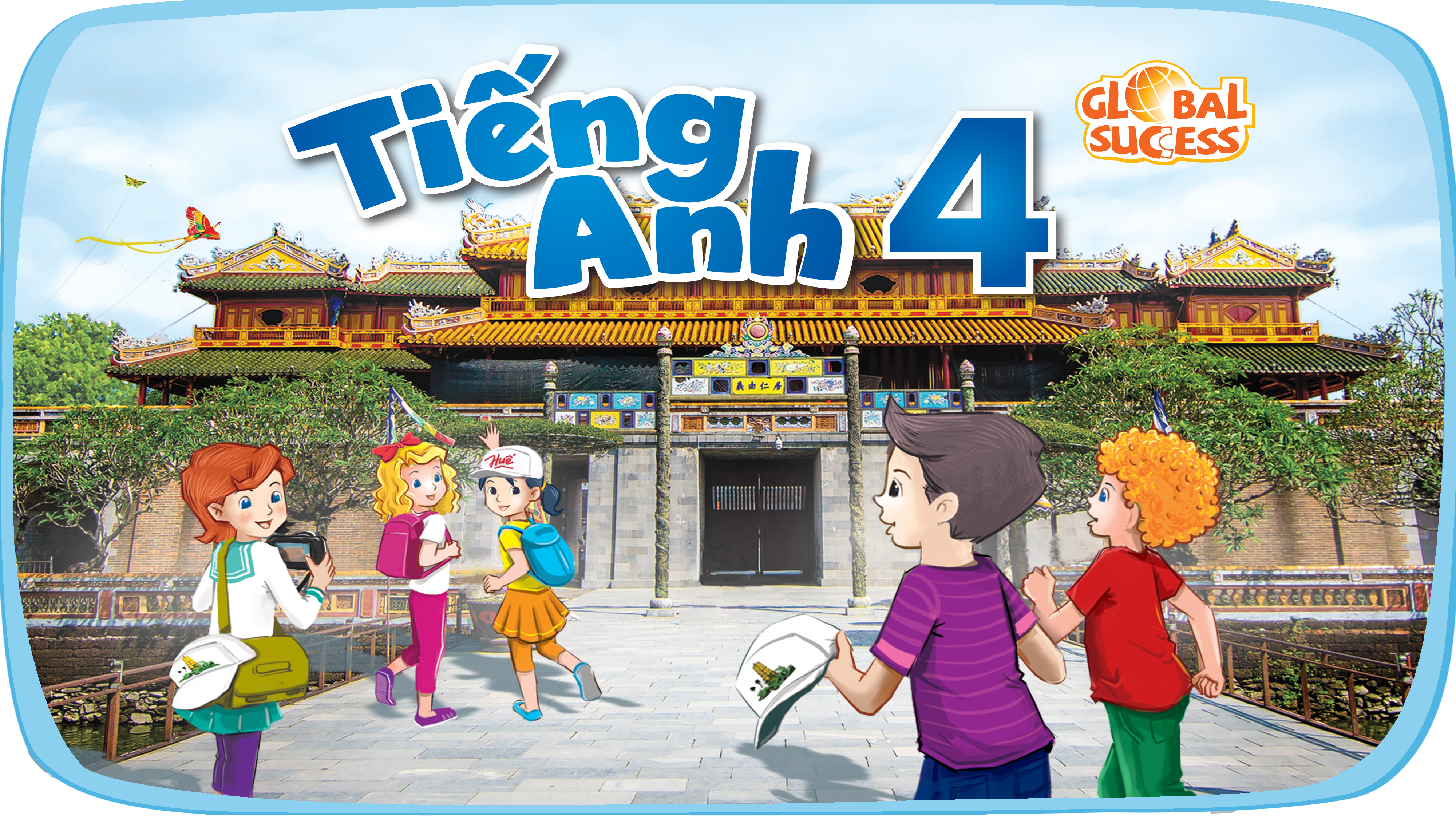 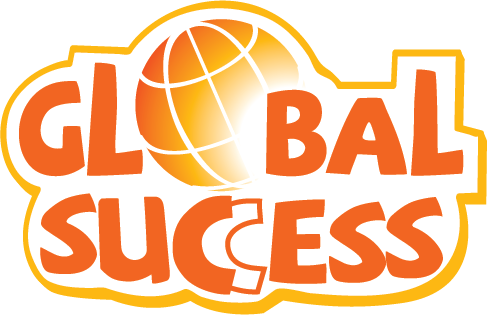 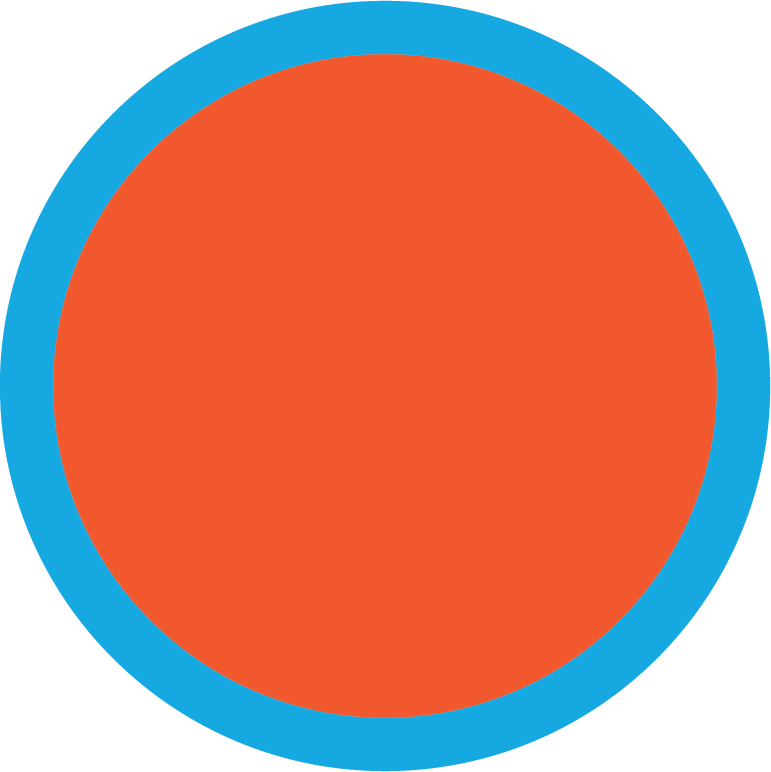 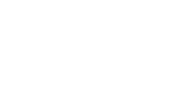 4
My birthday party
Lesson 1 – Period 2
Table of contents
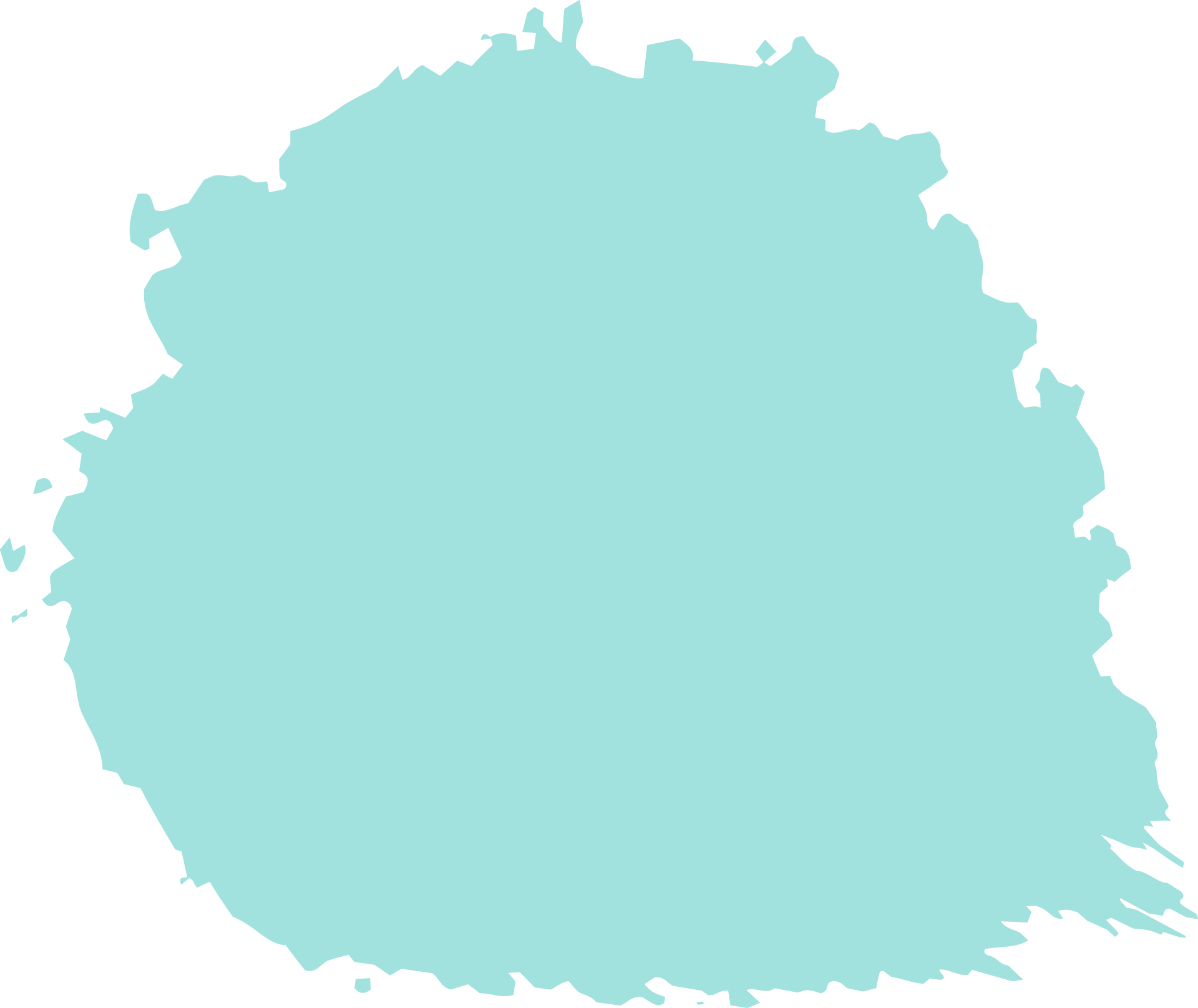 03
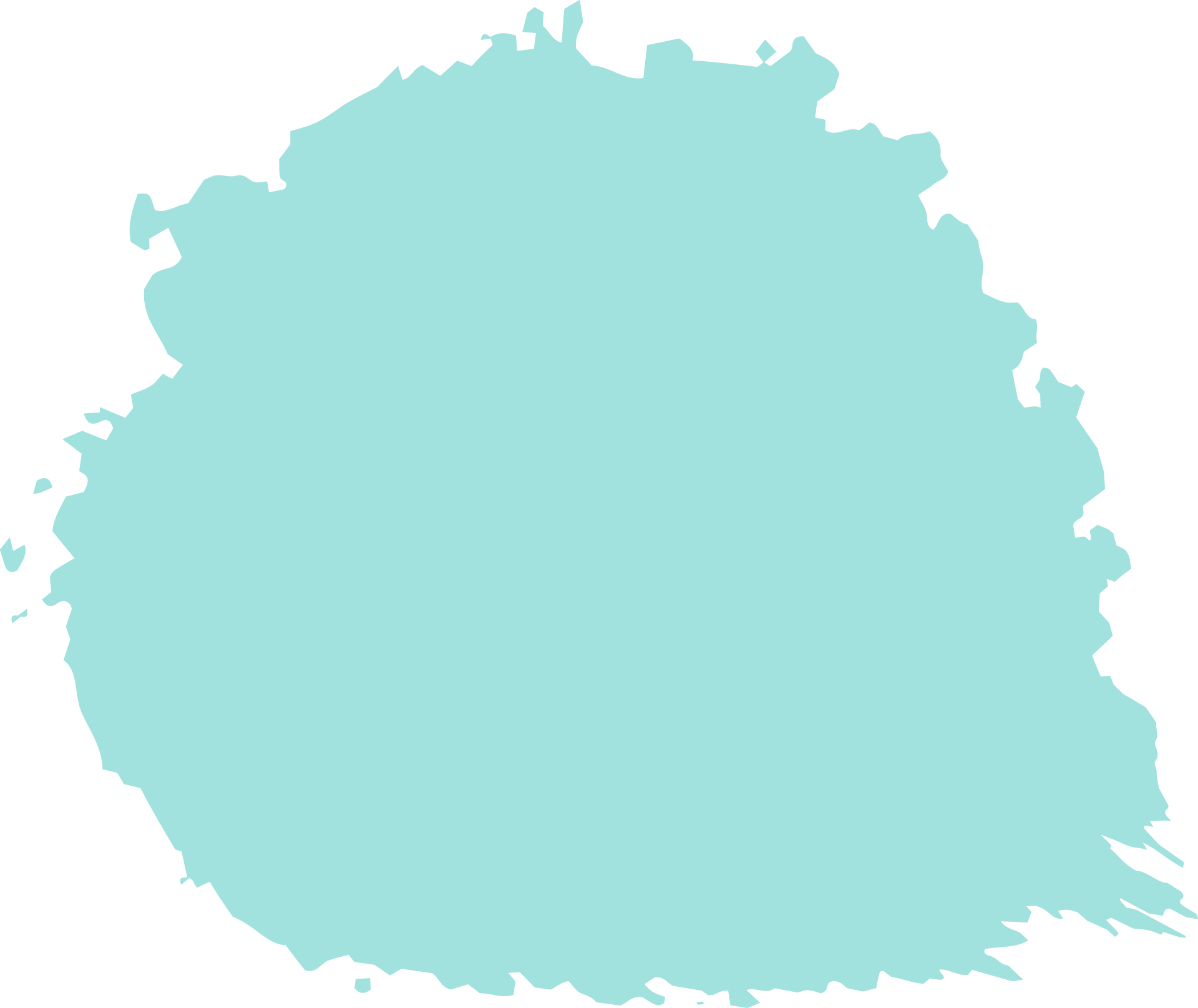 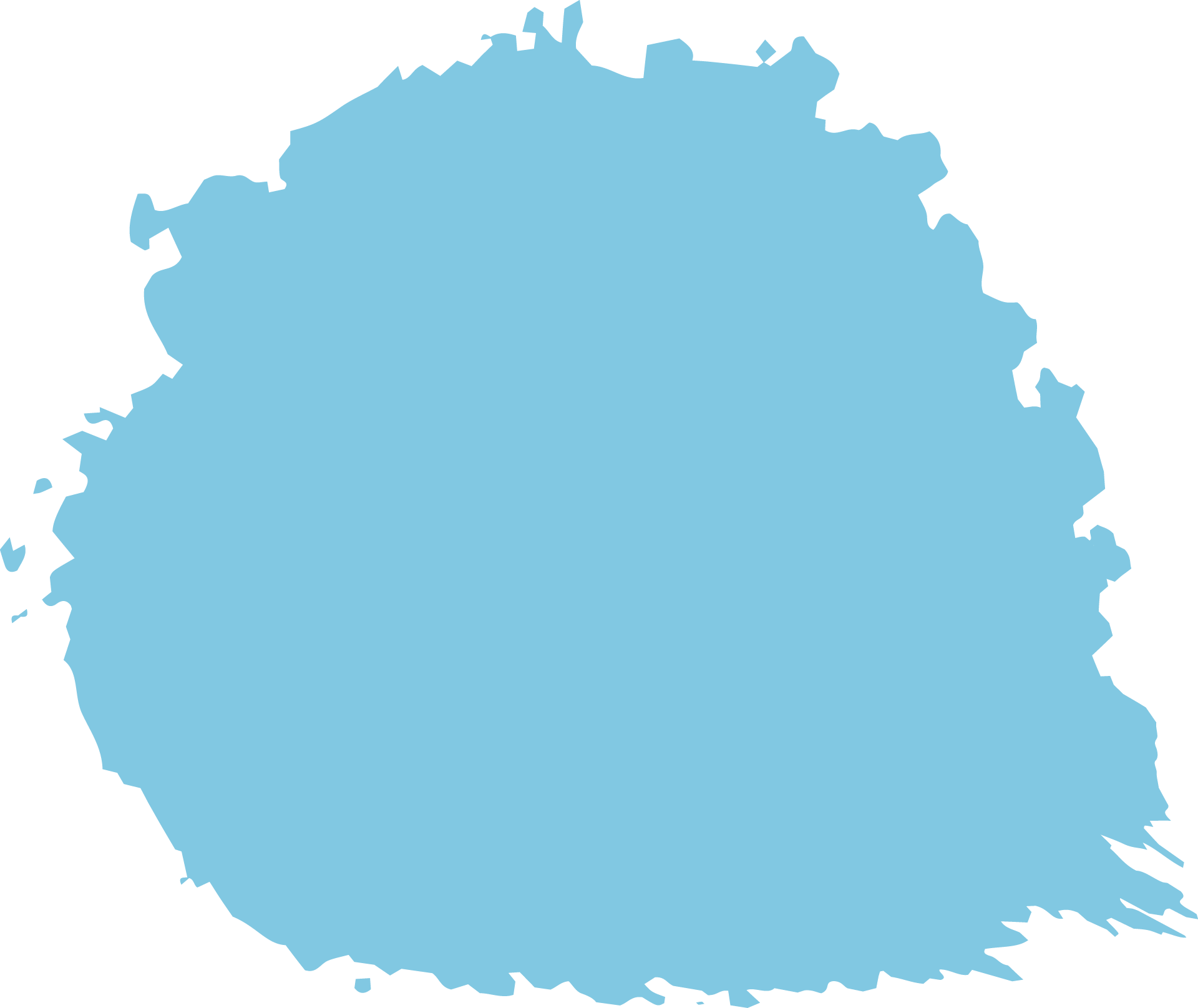 Warm-up
Activity 4
01
02
Activity 5
Listen and number.
Yes or No
Look, complete and read.
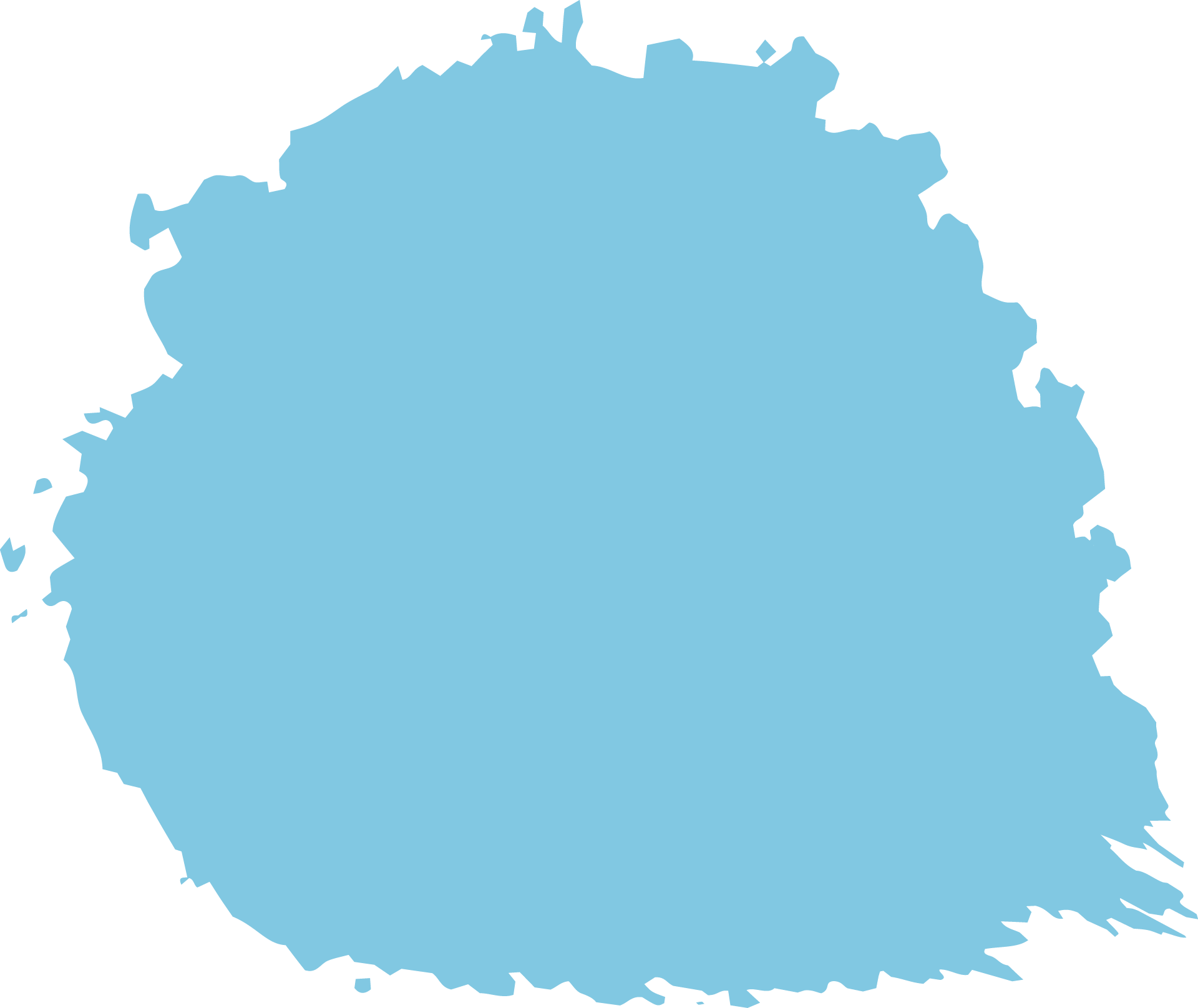 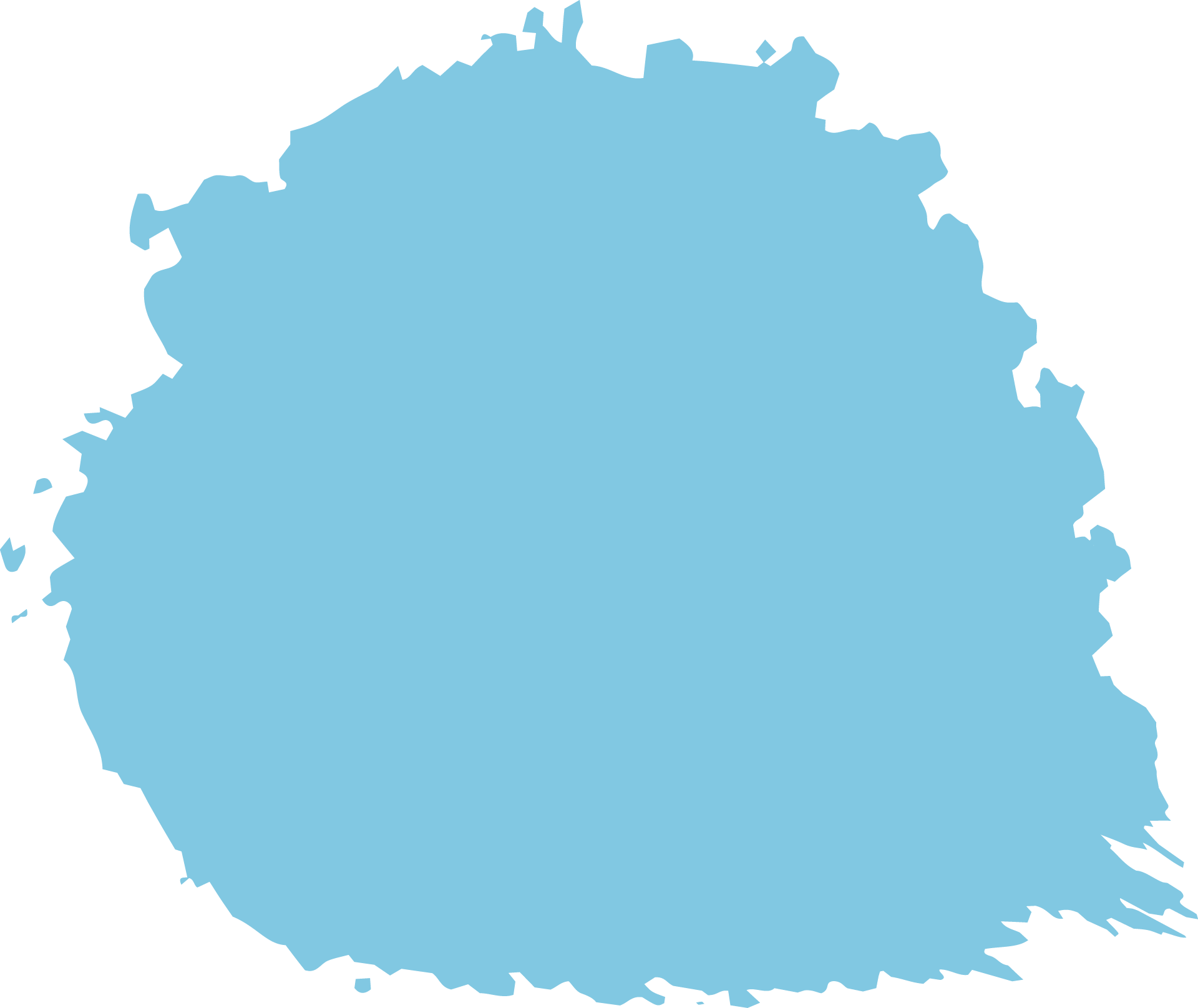 04
05
Activity 6
Game
Let’s sing.
01
Warm-up
Yes or No
Yes or No
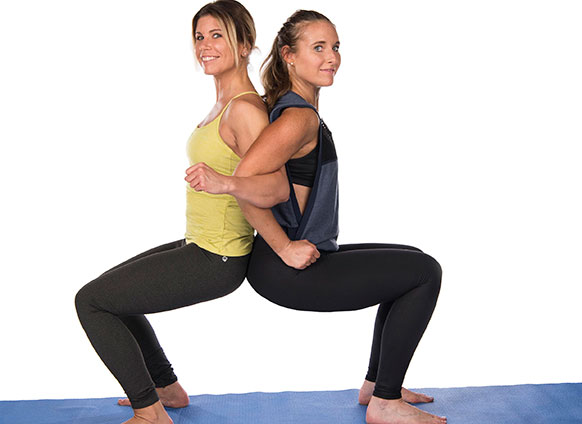 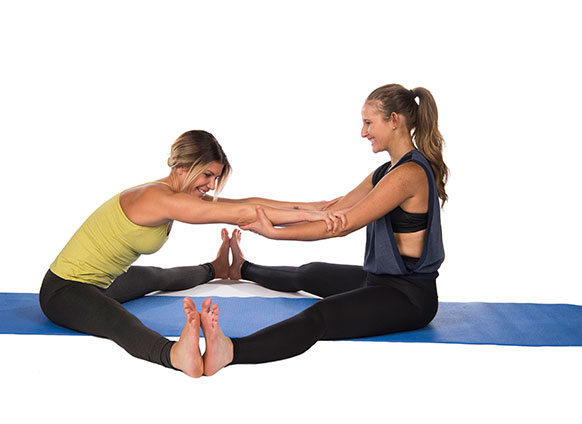 January
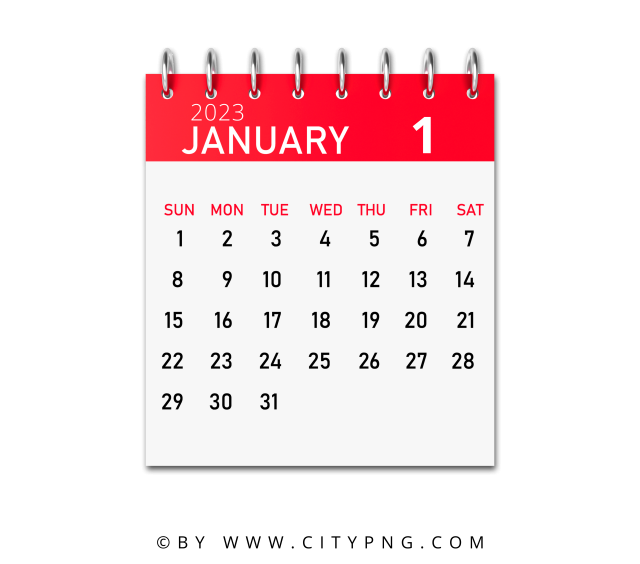 No
Yes
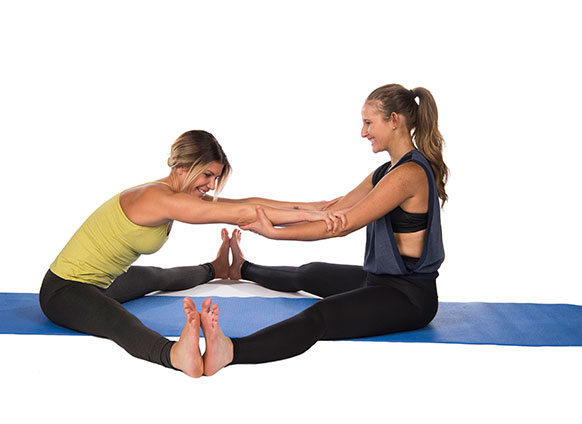 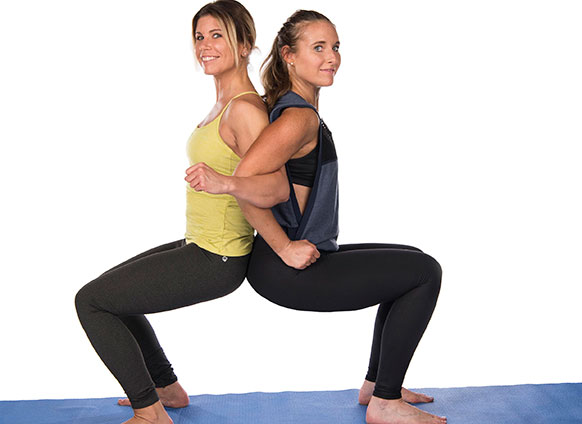 May
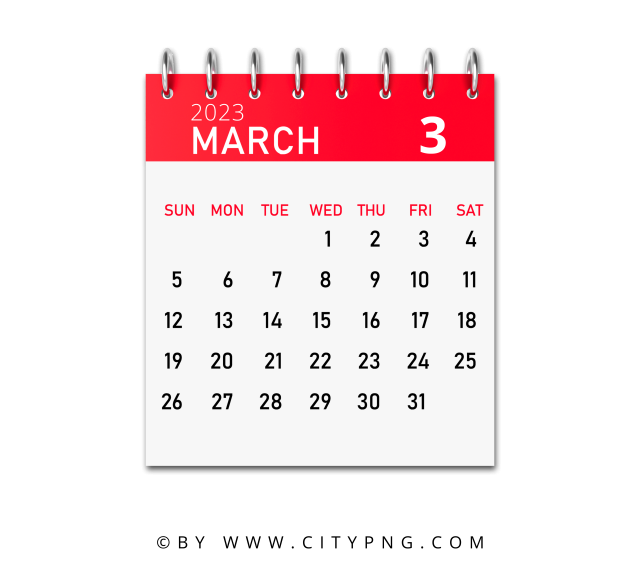 No
Yes
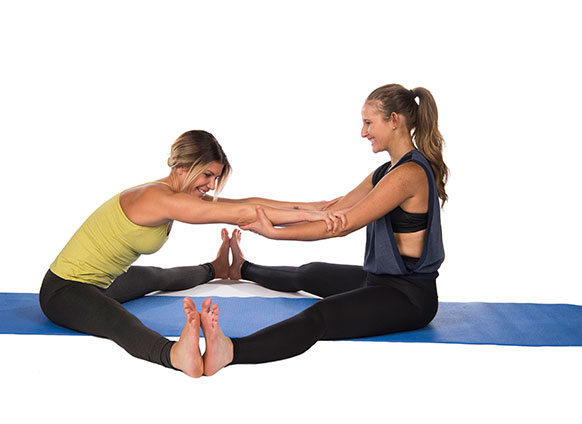 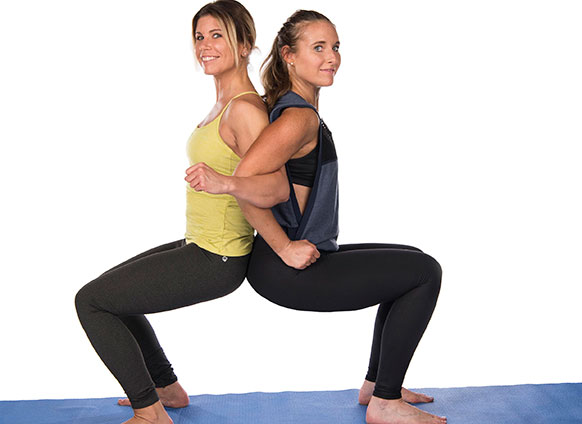 April
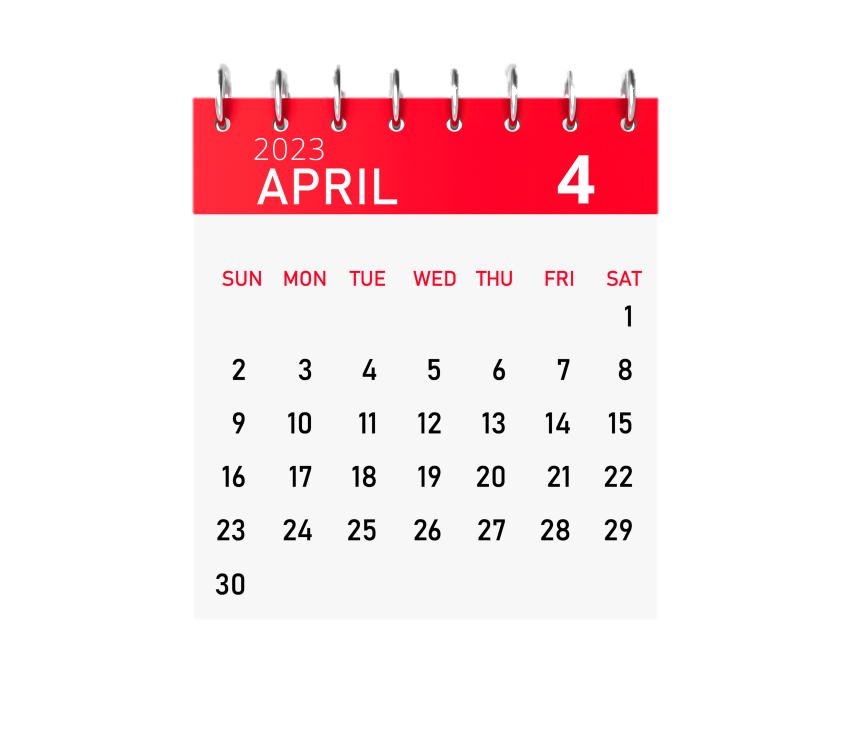 No
Yes
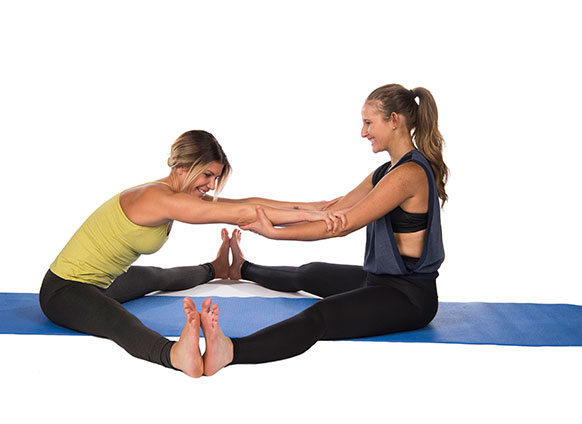 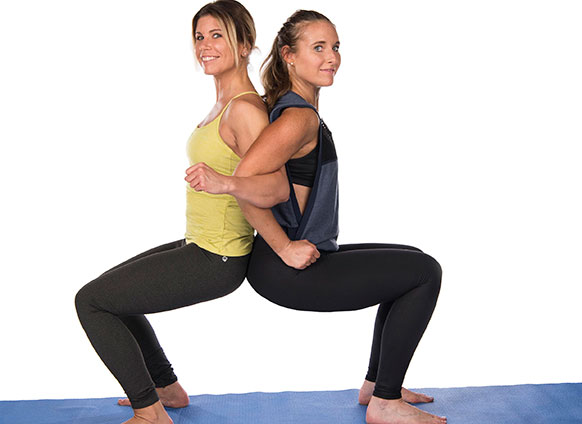 March
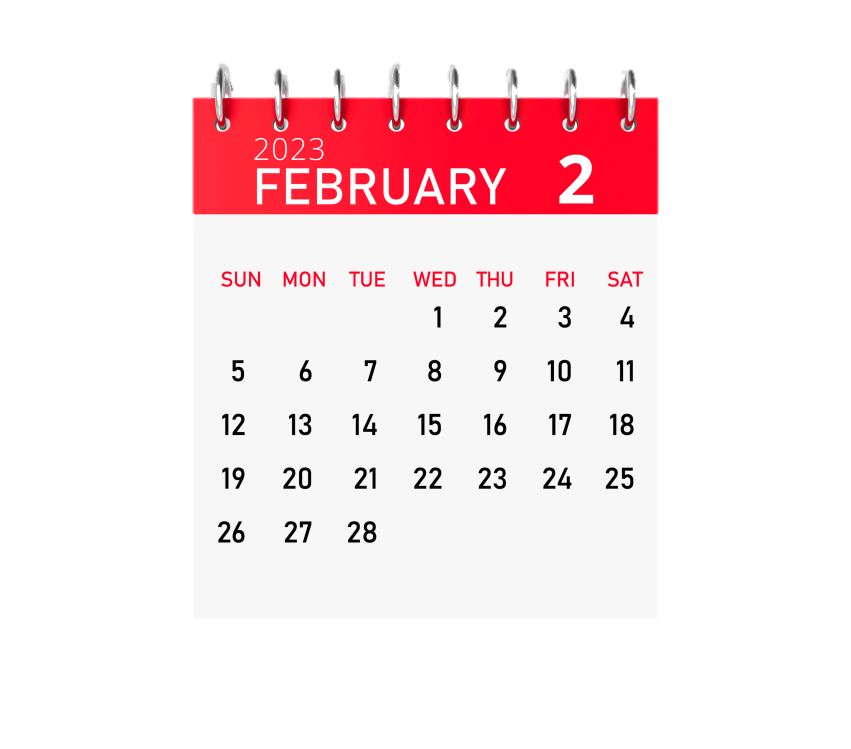 No
Yes
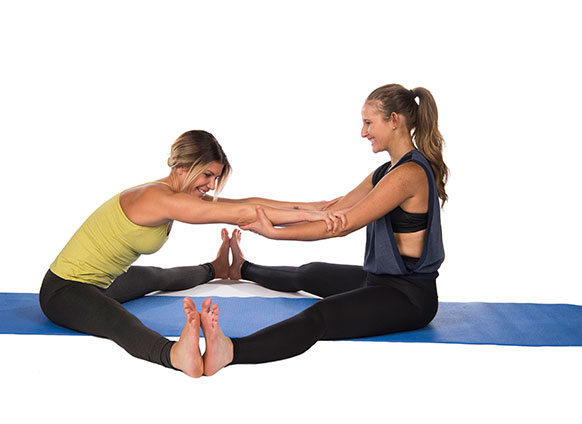 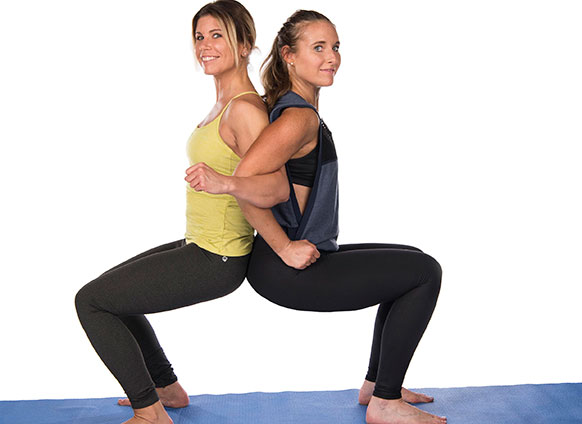 February
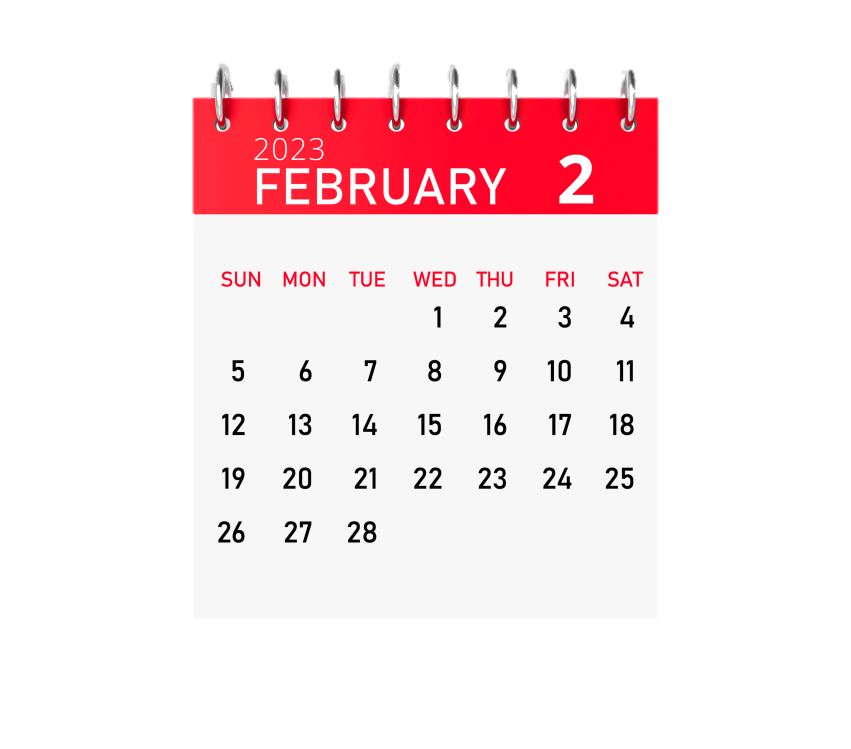 No
Yes
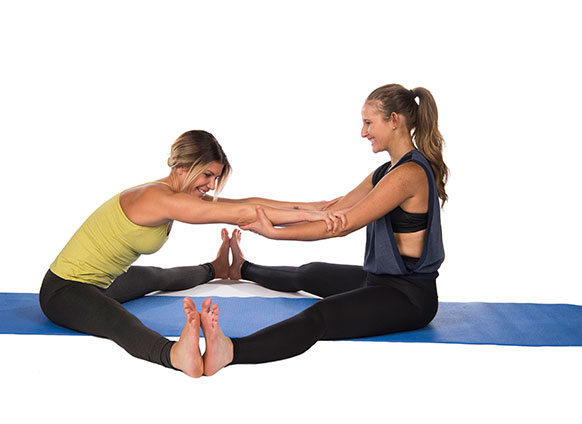 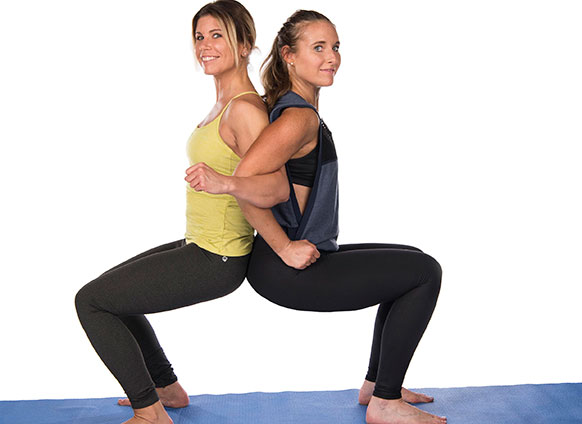 March
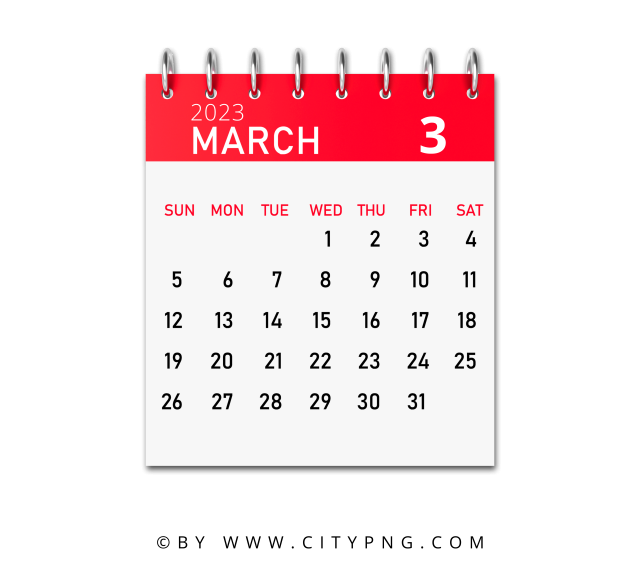 No
Yes
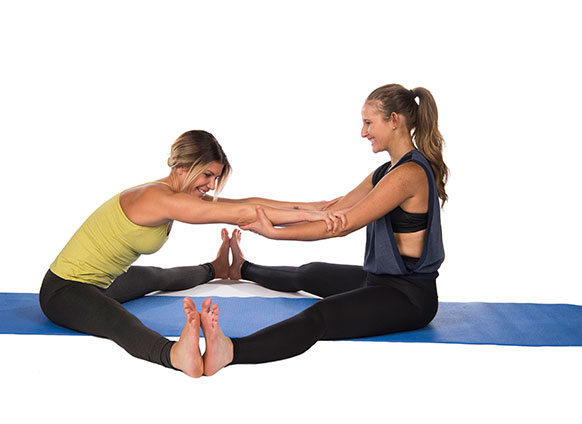 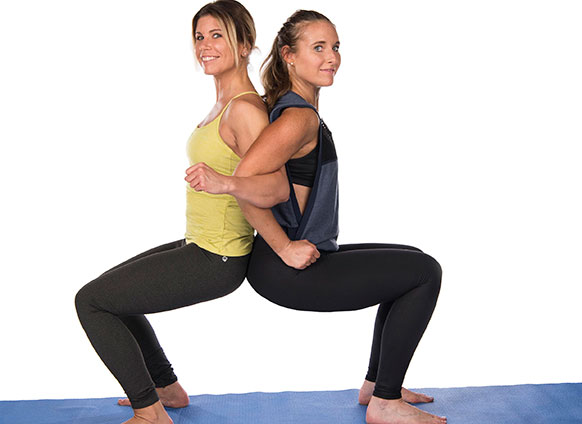 02
Activity 4
Listen and number.
Listen and number.
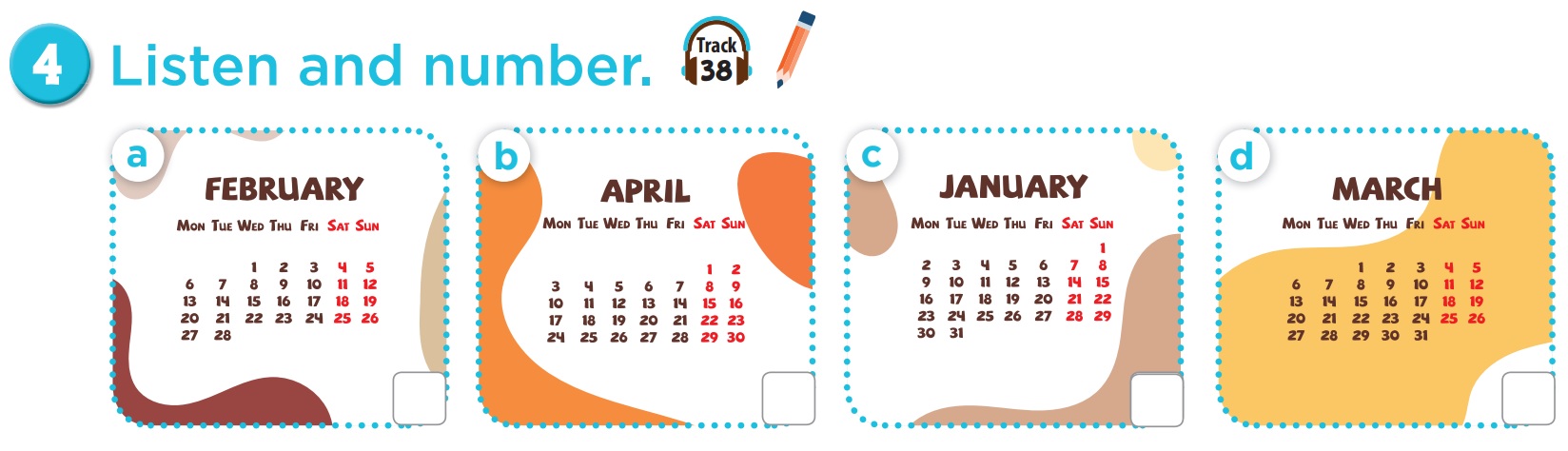 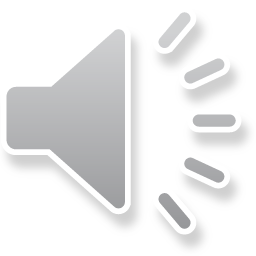 Listen and check.
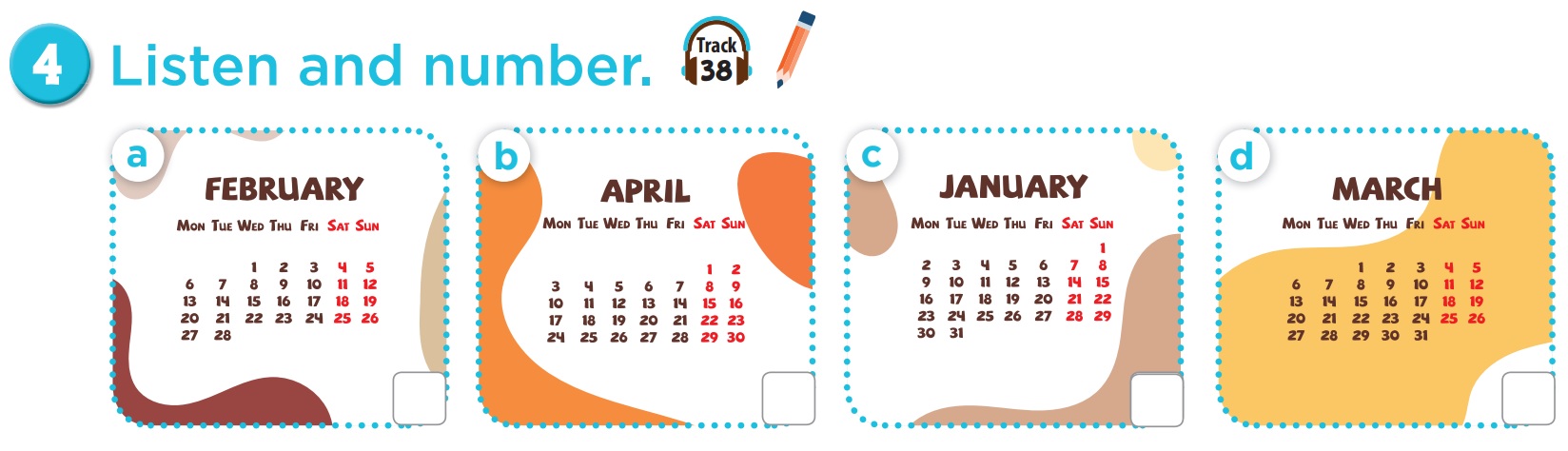 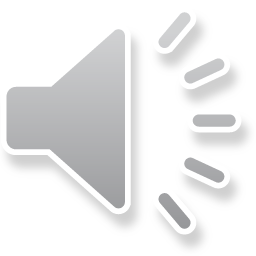 2
3
1
4
03
Activity 5
Look, complete and read.
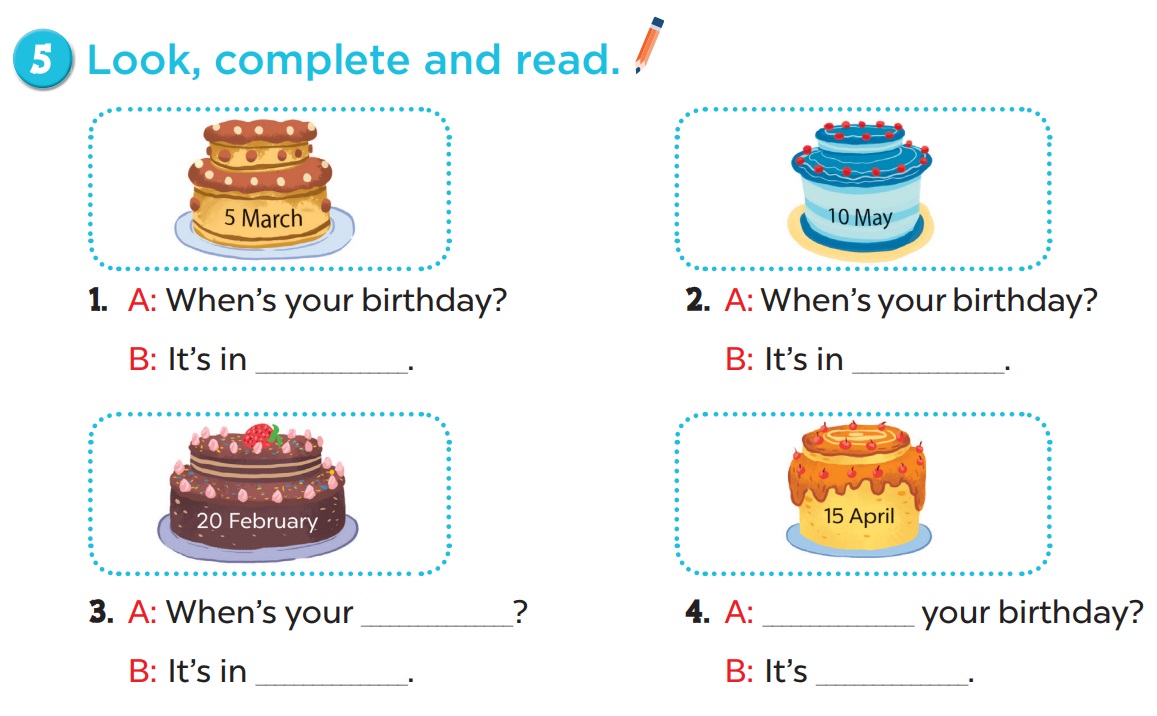 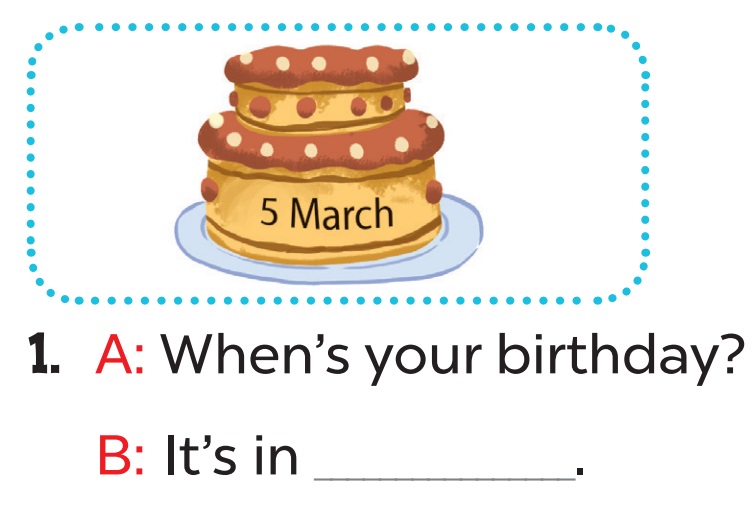 March
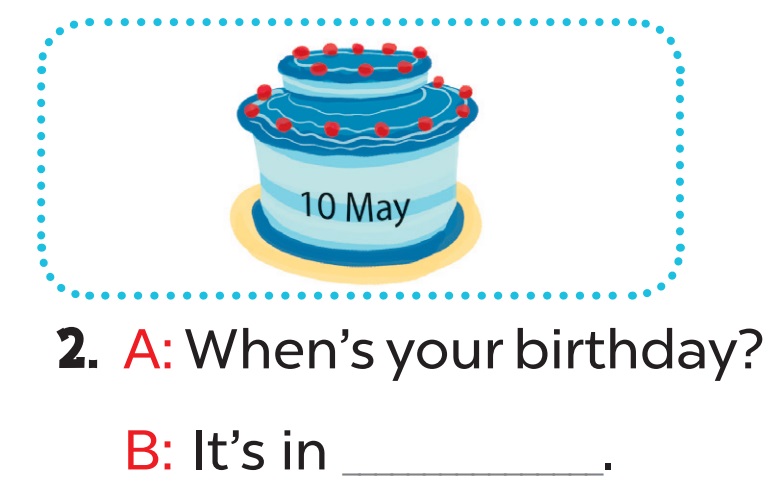 May
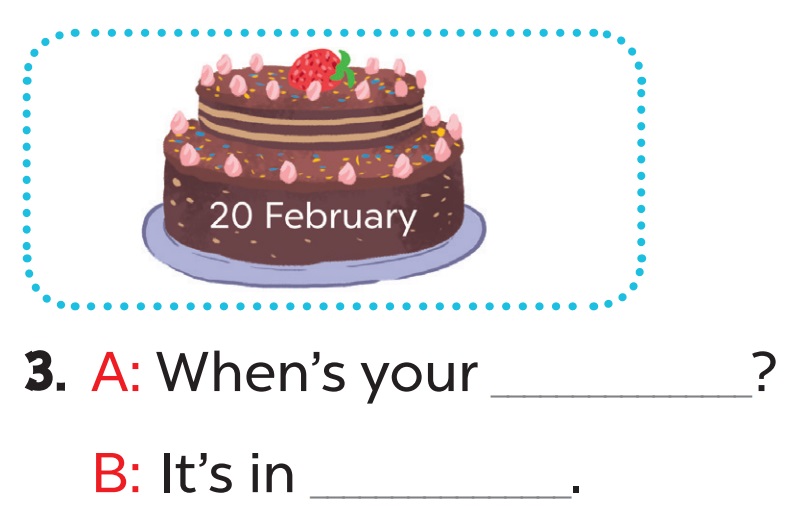 birthday
February
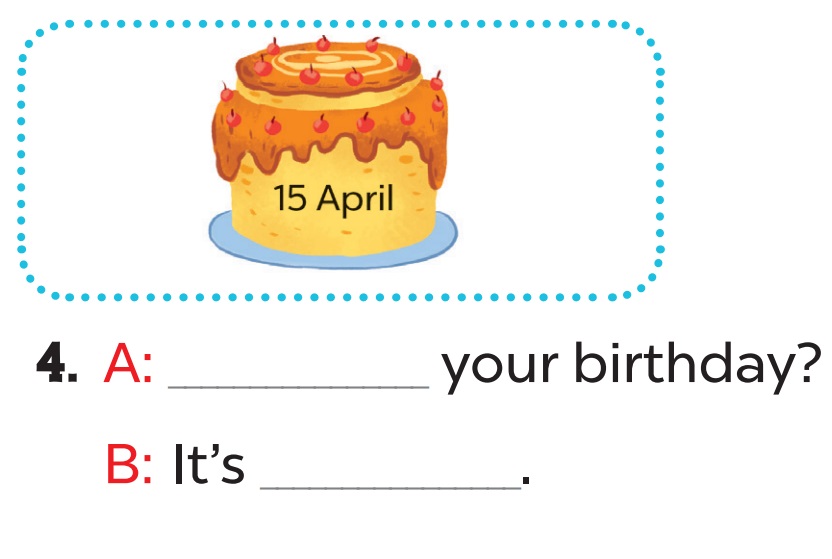 When’s
in April
04
Activity 6
Let’s sing.
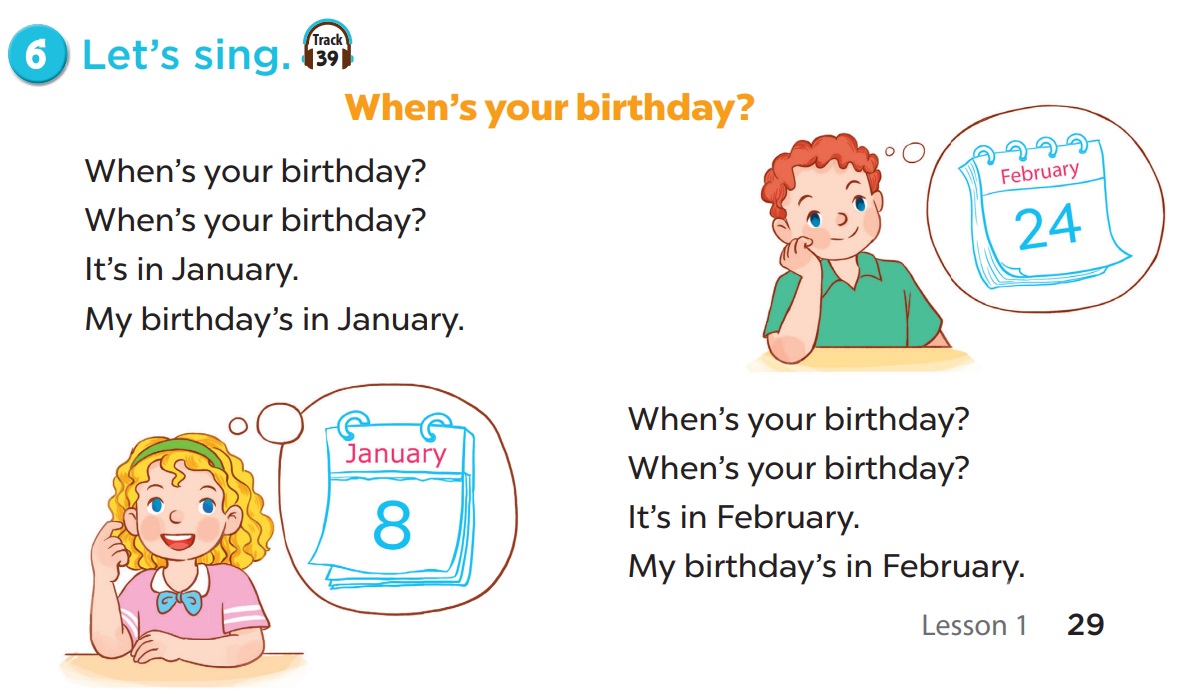 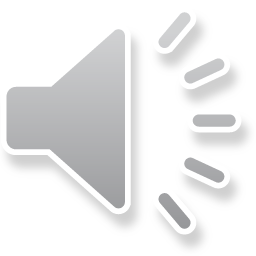 05
Game
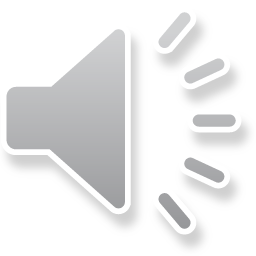 Choose one apple! Now!!
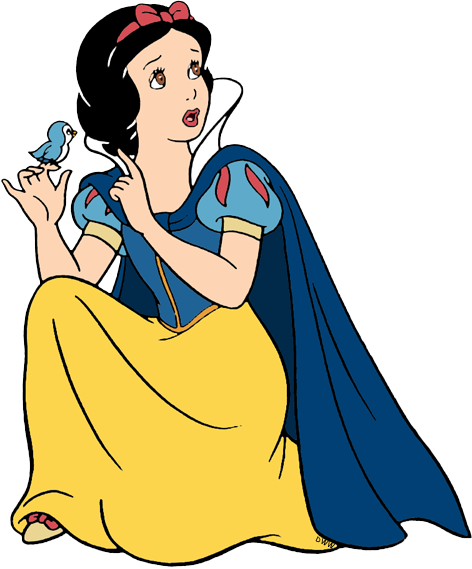 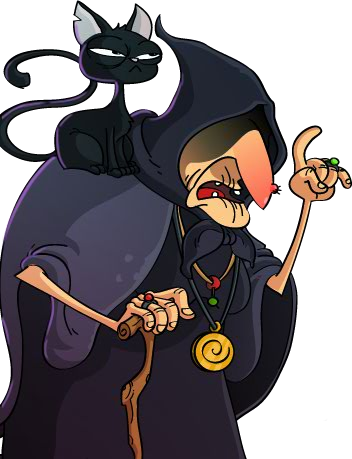 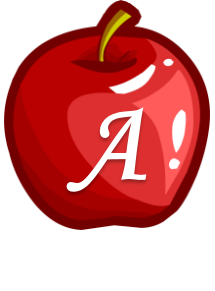 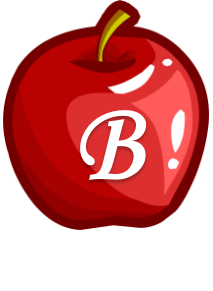 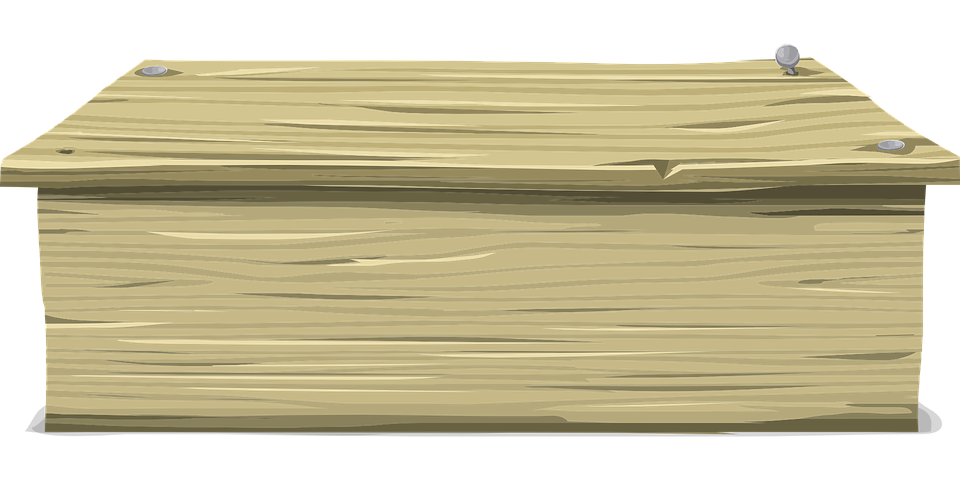 Play
- When’s your birthday?
- It’s in ____.
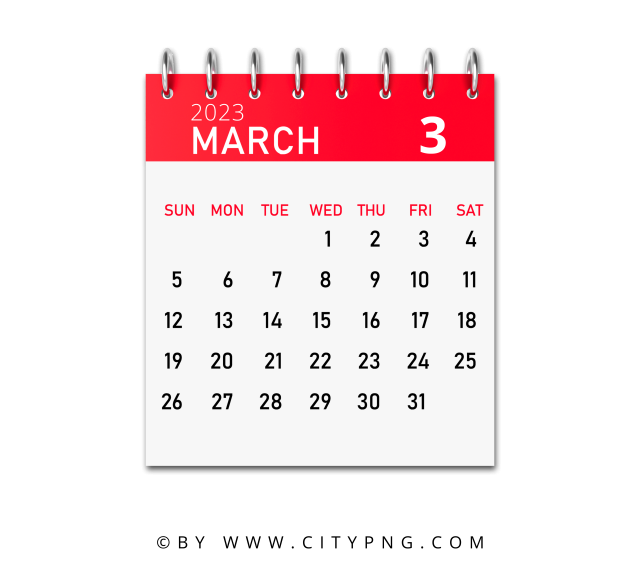 A. March
B. May
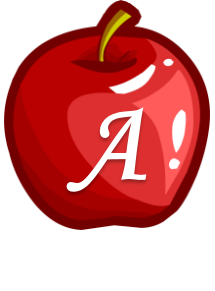 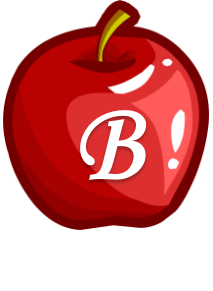 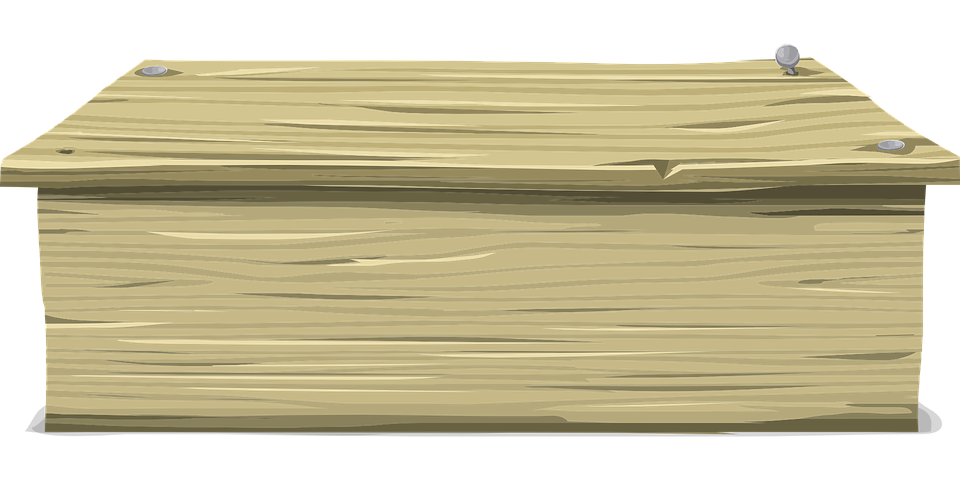 The next day
_____’s your birthday?
- It’s in April.
A. What
B. When
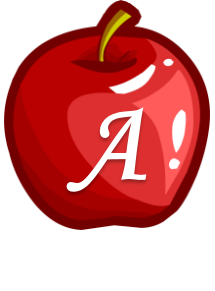 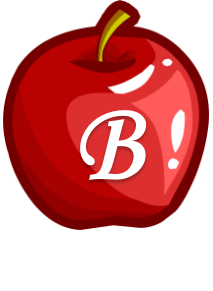 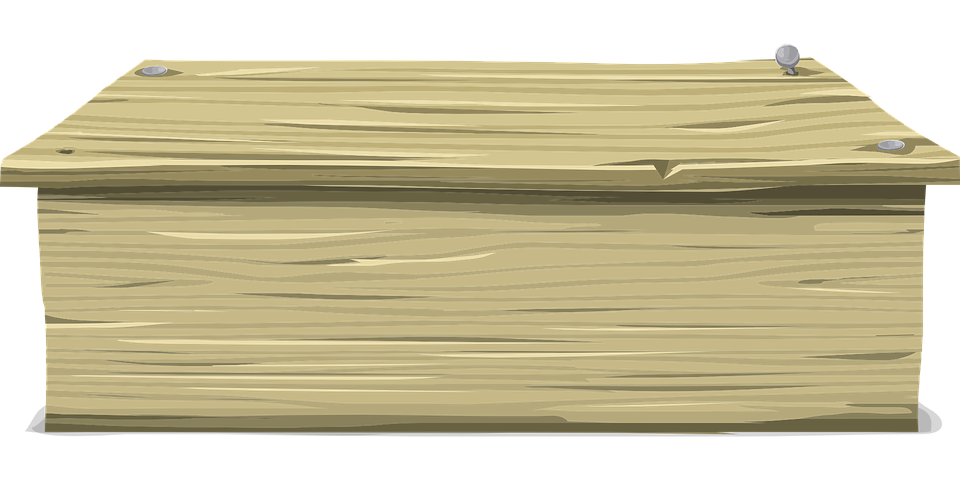 The next day
- When’s your birthday?
- It’s _____ February.
A. in
B. on
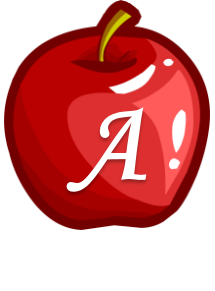 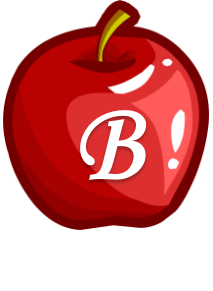 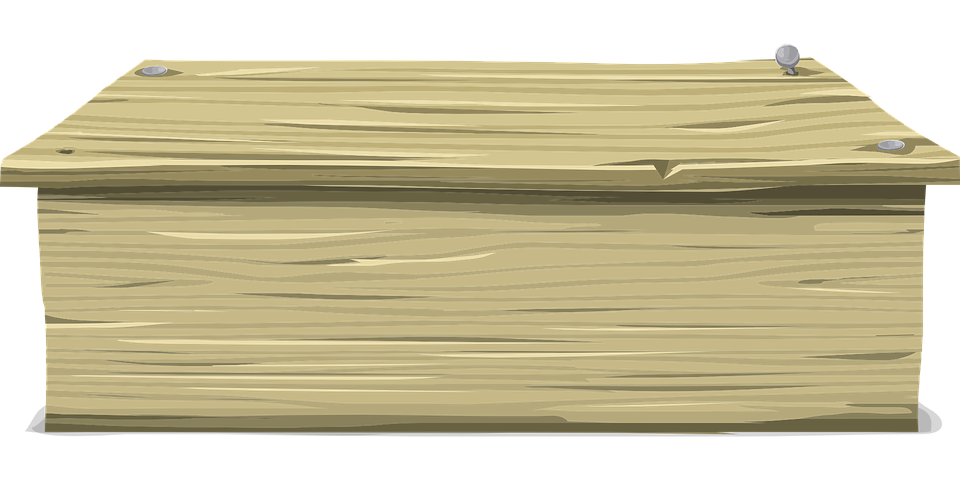 The next day
- When’s your ______?
- It’s in May.
A. birthday
B. weekdday
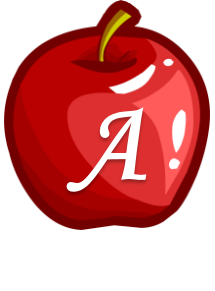 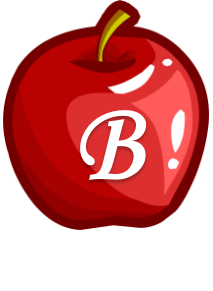 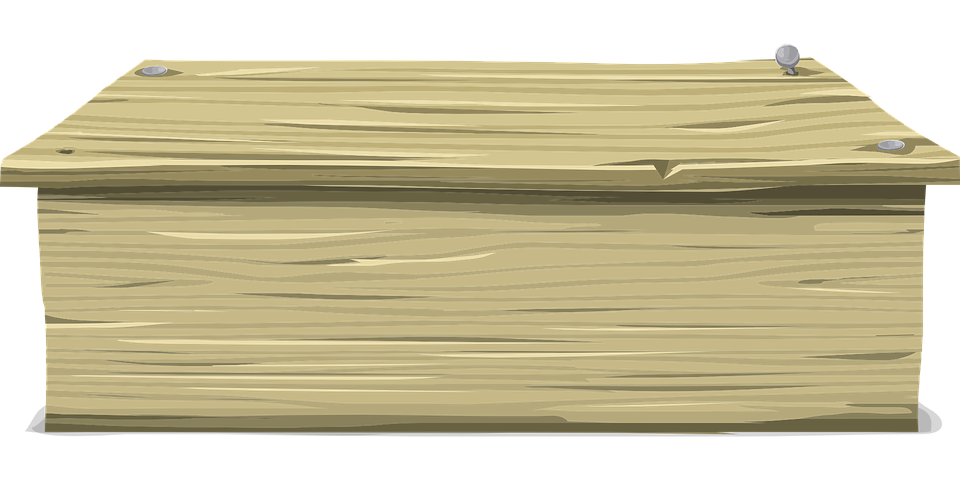 The next day
I
- When’s your birthday?
- _____ in January.
B. It’s
A. Is
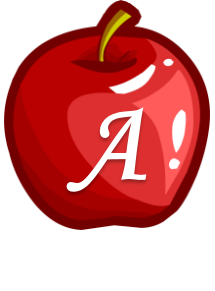 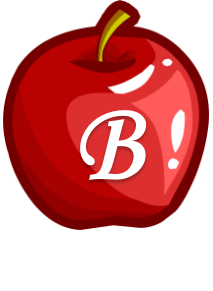 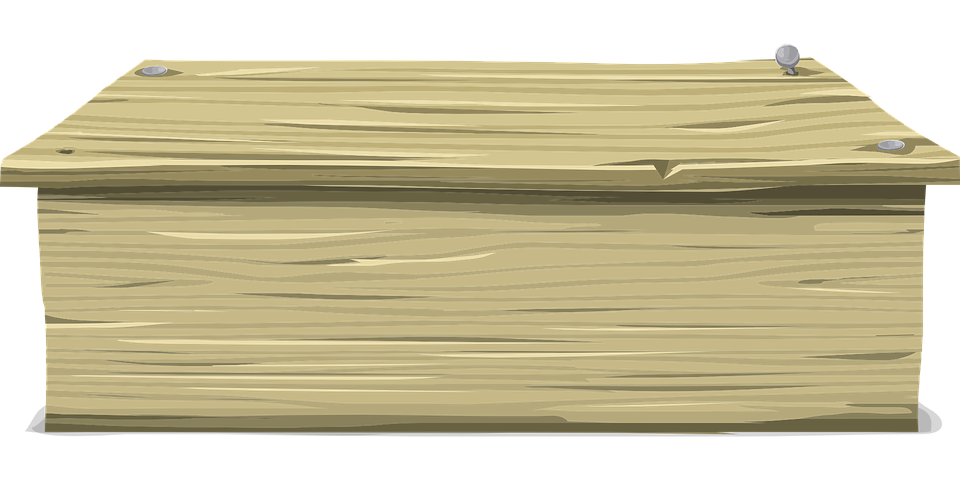 The next day
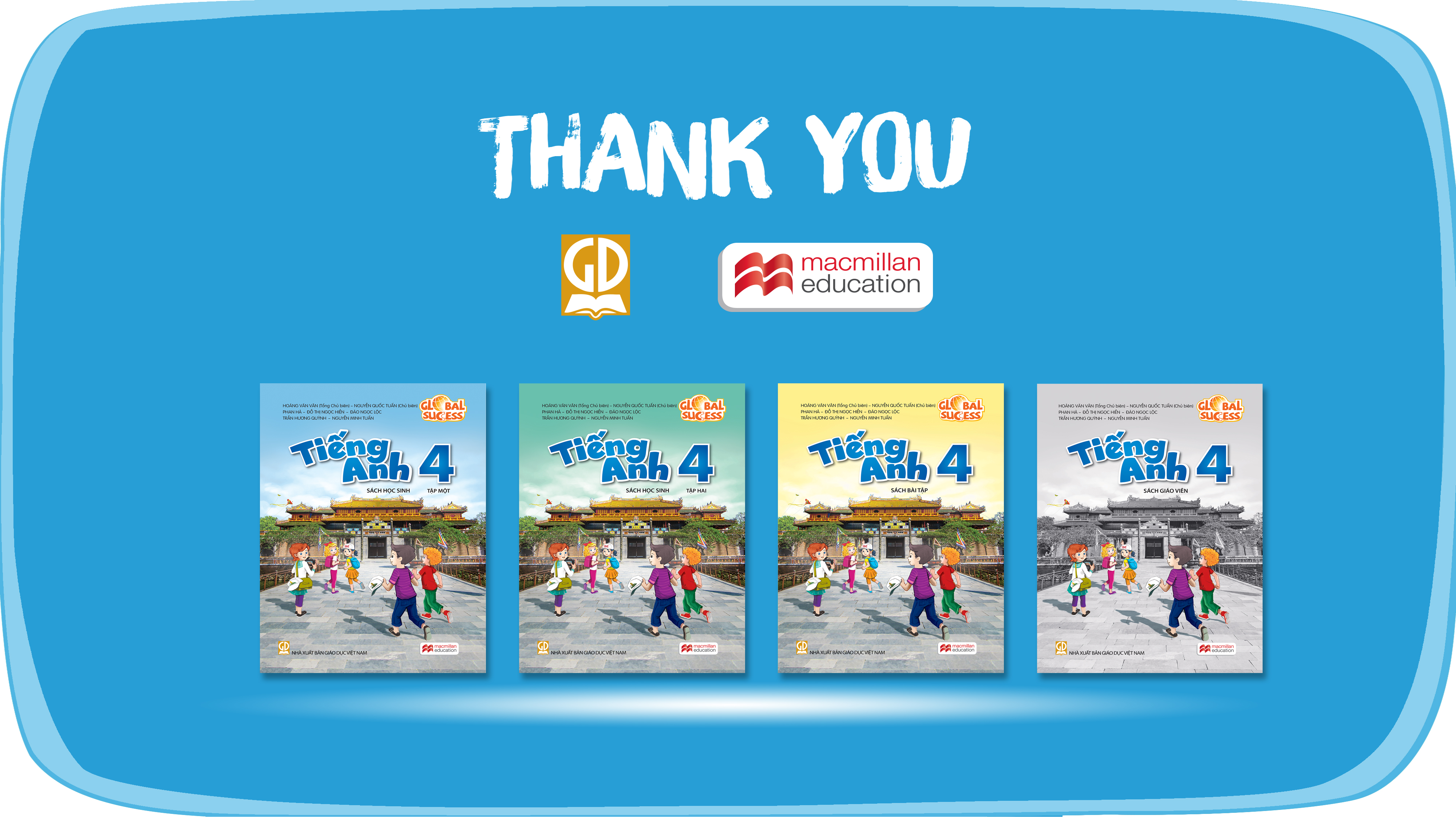 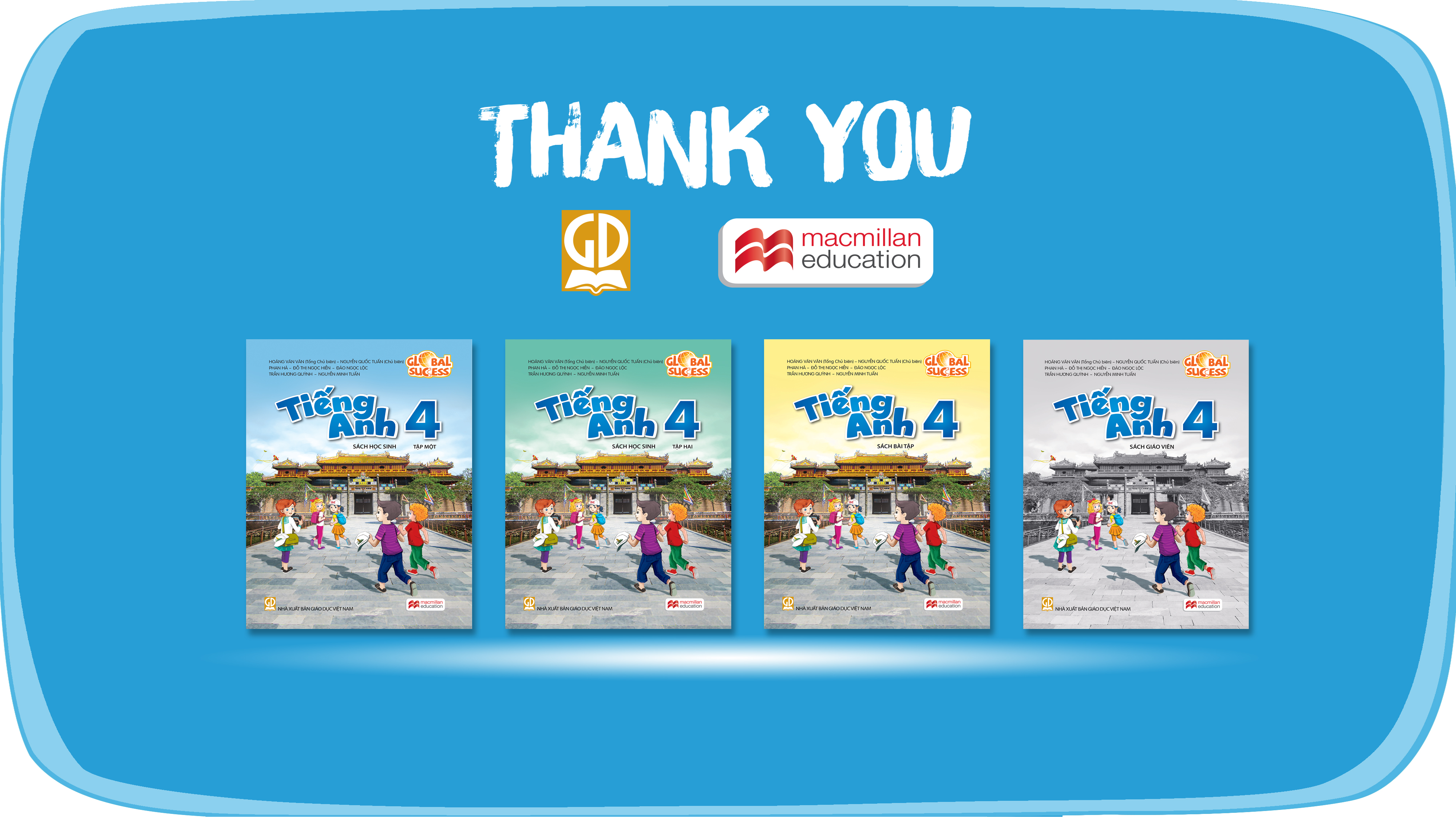 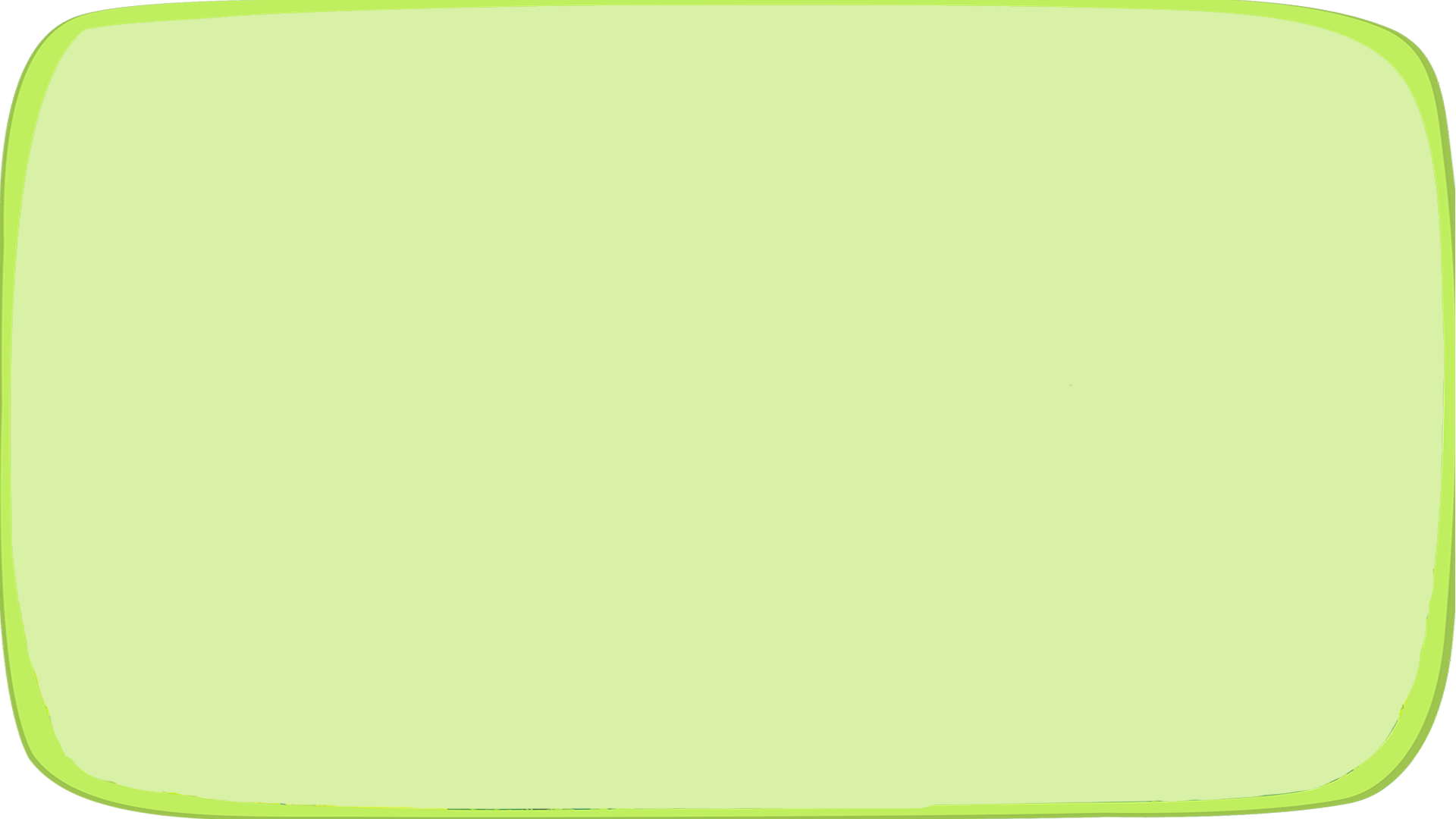 THANK YOU
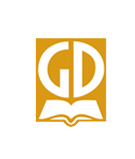 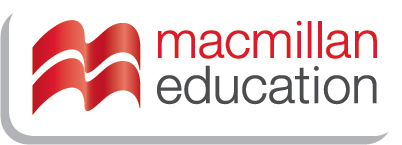 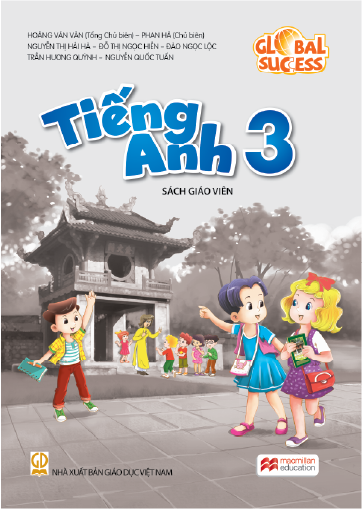 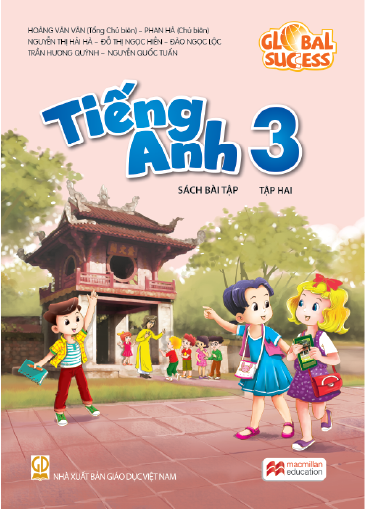 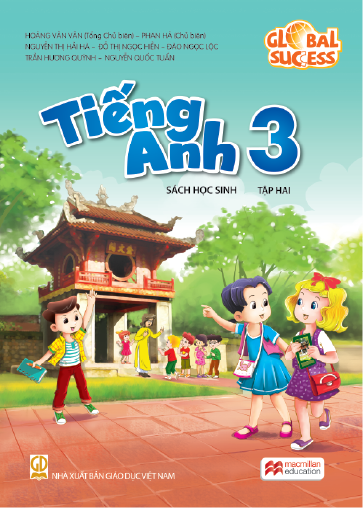 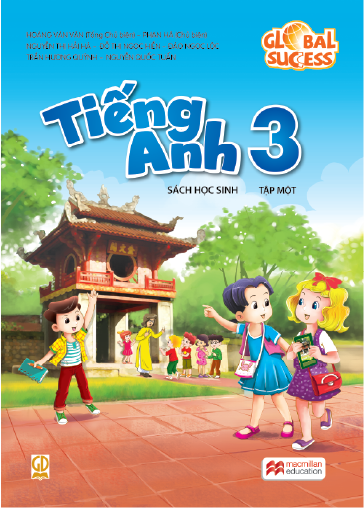 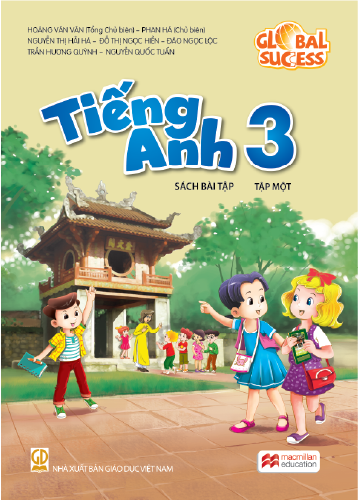 Website: hoclieu.vn
Fanpage: facebook.com/www.tienganhglobalsucces.vn
Website: sachmem.vn; hoclieu.vn
Fanpage: www.facebook.com/sachmem.vn